109學年度高一家長說明會新課綱與課程介紹
1
1.新舊課綱差異2.新課綱介紹
2
幫助孩子就讀「有興趣、有能力」的校系
看似減少學習時間，實則是讓學生去研究「想學的東西」
新舊課綱差異
資料來源：教育工作論壇─因應新課綱實施，學校彈性學習時間之課程規劃
[Speaker Notes: 不只是「讀大學」、而是讀「有興趣、有能力」的校系
所以降低考科授課時數、增加選修課及彈性學習時間
學生可以在高一時多方探索確定方向（有興趣），高二高三深入學習探究有興趣的領域（有能力），
並且利用彈性學習時間「自主規劃」深入探討有興趣的主題
乍看之下減少學習時間、其實是給學生時間去學想學的東西]
2.新課綱介紹（選課輔導手冊）
4
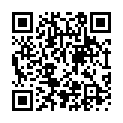 高中新課綱
5
新課綱
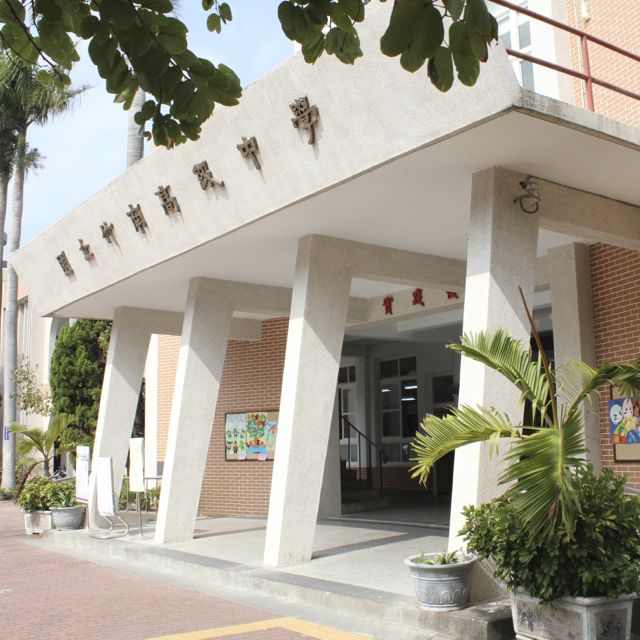 109
國立竹南高中
選課輔導手冊
6
109年6月編製
課程架構
課程架構
普通型高中
說明：本手冊中的課程說明均為範例，詳細內容請至本校教務處網站查閱。
部定
(共同課綱)
部定
必修
(118)
加深加廣
選修
(可規劃110)
校訂
(各校自訂)
團體活動
(12)
彈性學習時間
(18)
多元選修
(6)
補強性選修
校訂必修
(6)
十二年國教課綱普通高級中等學校課程架構
資料來源：國家教育研究院
7
[Speaker Notes: 部定必修（分佈在三個年級）：國英數歷史地理公民物理化學生物地科等加深加廣選修（主要在高二高三）：「深入學習」有興趣的領域，歷史學探究、公共議題與社會探究、力學、遺傳與細胞等，讓學生「有能力」念大學
多元選修：「體驗探索方向」手作烏克麗麗、旅行文學、英文繪本等，讓學生找到自己的方向
校訂必修：竹南高中才有的特色課程，例如國文科的台灣文學、數學科的大數據、英文科的閱讀新世界等
團體活動：社團、園遊會、全校健走、學群講座等
彈性學習時間：「自主學習」]
高一  統整試探
高二 試探分流
高三 分流專精
課程架構
部定
必修
14(A)14(B)
18(C)
國語文8   英語文8   數學8
歷史4   地理4   公民4
物理2   化學2
生物2   地科2
音樂1   美術2
資訊2   生涯規劃1
體育4   健護2
國語文8   英語文8   數學8
歷史2   地理2   公民2
自然探究與實作4
音樂1   美術1   藝術生活2
體育4  全民國防教育2
家政2(A,B)        
生科2(A,B)
國語文4   英語文2   音樂1   
藝術生活2   家政2(C)   生科2(C) 
生命教育1   體育4
部定
必修
56
部定
必修
48(A)
48(B)
44(C)
國立竹南高中    普通科課程地圖
校訂必修 2
圖解統計與大數據2
加深
加廣
選修
42(A)
42(B)
 38(C)
全:  語文表達與傳播應用2
       各類文學選讀2                  專題閱讀與研究2
       英語聽講2                          英文閱讀與寫作2
       英文作文2                    
A：數學乙8                              創新生活與家庭2
      現代社會與經濟3               民主政治與法律3
      族群、性別與國家的歷史3   
      科技、環境與藝術的歷史3
      空間資訊科技3                   社會環境議題3
      (未來想像與生涯進路2      基本設計1
       新媒體藝術1     科技應用專題2) 6學分選2學分     
B：數學甲8       
      波動、光及聲音2
      電磁現象一2      電磁現象二與量子現象2
      化學反應與平衡一2
      化學反應與平衡二2
      有機化學與應用科技2
      工程設計與專題2           科技應用專題2
      進階程式設計2               機器人專題2
      (未來想像與生涯進路2  基本設計1
       新媒體藝術1  健康與休閒生活2) 6學分選2學分
C：數學甲8
      波動、光及聲音2
      電磁現象一2
      電磁現象二與量子現象2
      化學反應與平衡一2
      化學反應與平衡二2
      有機化學與應用科技2
      生命的起源與植物體的構造與功能2
      生態、演化及生物多樣性2
      (工程設計與專題2               健康與休閒生活2
        未來想像與生涯進路2
       基本設計1       新媒體藝術1) 8學分選2學分
校訂
必修
2
從文學看台灣2
A： 歷史學探究2
        地理與人文社會科學探究2
        公共議題與社會探究2
        健康與休閒生活2
B：力學一2
       力學二與熱學2
       物質與能量2
       物質構造與反應速率2
C：力學一2
       力學二與熱學2
       物質與能量2
       物質構造與反應速率2
       細胞與遺傳2
       動物體的構造與功能2
加深
加廣
選修
8(A)
8(B)
12(C)
校訂
必修
2
聽你說，聽我說1
閱讀「新」世界1
109
多元
選修
2
移動城堡－旅行文學
英語同樂繪
基礎英語聽講
手作烏克麗麗
藝術與設計
數學大事記
日語
Python物理模擬運動實作
健康Go!Go!Go!
痴吃的百年物語
蒙太奇地理
生活中的數學
話化，其實很有趣
唱遊百老匯
手作烏克麗麗
科普文章導讀
APCS
手機物理APP測量實務
多元
選修
2
多元
選修
2
文學經典中的愛情 
賽局遊戲               摺紙藝數 
科普文章導讀       看影片學英文
微積分探索           百工百業眾生相   
影片中的生物學             
物理在攝影上的應用
彈性
時間
充實/增廣課程
自主學習、選手培訓、
補強性課程
彈性
時間
充實/增廣課程
自主學習、選手培訓、
補強性課程
彈性
時間
充實/增廣課程  自主學習
選手培訓、補強性課程
8
團體
活動
週會、班會、學校特色活動:薰風音樂會、高三破百祈福、學群講座、書展…等
3
[Speaker Notes: 在這張課程地圖上，學生及家長可以看到未來三年，會有什麼樣有趣的課程等著孩子來探索。]
分年段課程簡介（手冊6～7頁）
課程架構
高二
9
6
[Speaker Notes: 除了剛剛彩色地圖之外，還有更詳細的課程內容介紹，手冊6~7頁依各年級做介紹
手冊8~14頁依領域分類做介紹]
分領域課程簡介(手冊8～16頁)
課程架構
例如：數學領域
例如：語文領域
10
[Speaker Notes: 手冊8~14頁依領域分類做介紹]
彈性學習時間（手冊22、23頁）
彈性學習時間
11
22
[Speaker Notes: 每一個年級每週都有3節彈性學習時間
學生善加利用每週3節的彈性學習時間，進行自主學習，自行規劃想研究探討的議題]
彈性學習時間
實施原則與輔導原則
申請表範例一
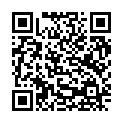 一、實施原則
（一）學生自主學習由教務處主辦，統整各處室辦理事宜，並召開學生自主學習小組會議。
        1.學生自主學習小組由校長擔任主席，教務主任擔任執行秘書，成員包含學務主任、圖書館主任、教學組長、導師代表三名、各學科召集人、學生代表一名、課諮召集人，共17名。
        2.學生自主學習小組會議應討論學生自主學習之計畫申請、輔導管理、計畫檢視諮詢、成果發表及相關事宜，並議定業務分工。
        3.學生自主學習小組會議決議需有二分之一（含）代表出席，並經出席代表二分之一（含）同意通過，陳校長核可後公布與執行。
（二）學生自主學習計畫申請說明會應與課程說明會同時辦理完，於開學前召開學生自主學習小組會議並公布彙整結果。
        1.學生於開學前指定時間內提出自主學習計畫申請，擬訂計畫內容項目時應經監護人同意，導師協助提出，必要時得諮詢自主學習任課教師群。
        2.學生自主學習計畫申請與計畫修正建議及辦理原則：由自主學習任課教師檢視評估設備、場地與學習資源之可行性，協助學生修正計畫。
        3. 自主學習計畫應每學期提出申請。
（三）學生自主學習成果得於導師、任課教師或相關單位協助下，由學生自主列入學生學歷程檔案。
 （四）學生自主學習計畫可安排下列學習活動：
　　 1.閱讀心得報告，閱讀書籍期刋，節錄相關摘要，做成一篇心得報告。
　　 2.專題製作，擬定專題，進行研究，培育學生研究之能力。
         3.藝文創作，產出作品。
         4.其他學習活動：未列於上述之範圍，學生自主提出，經學校審查通過者。
二、指導原則
（一）  學生申請自主學習，應依附件完成自主學習申請表暨計畫書，並得自行徵詢邀請指導教師指導，由個人或小組（至多6人）提出申請，經教務處彙整後，由教務處  安排與公告。點名由任課教師負責，出缺勤管理由學務處負責。學生應遵守本校之學生請假規則。
（二）   教師有擔任授課或指導之義務。學生自主學習任課教師，需辦理下列事項：
          1.檢視學生執行進度，並提供諮詢與建議。
          2.協助學生使用資源，如場地、設備等，並檢核學習成果是否完成。
          3..使用專業教室、實驗室等場地或設備，需經任課教師同意，並由教師陪同下進行。
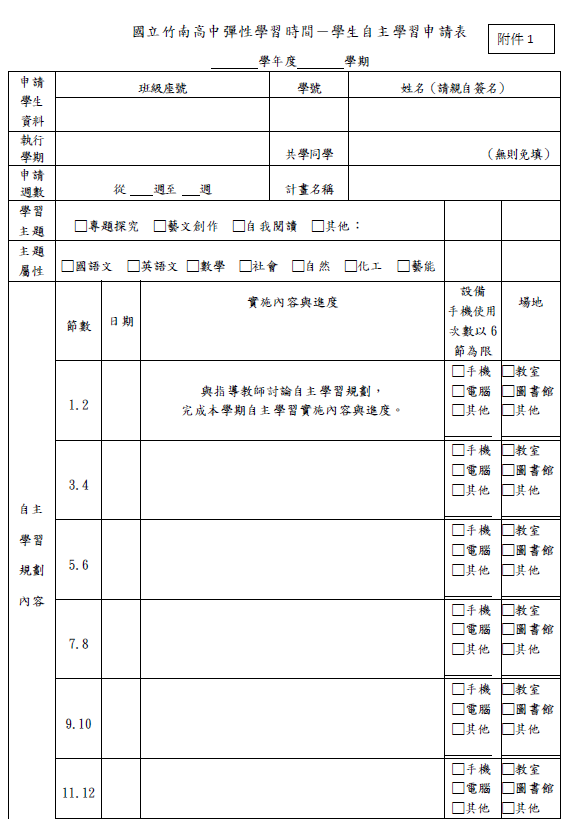 12
23
[Speaker Notes: 為什麼自主學習很重要？因為學習歷程檔案很重要
他是學習歷程檔案中，全台八成的系所都要求申請學生必須提供的資料之一]
彈性學習時間
13
彈性學習時間
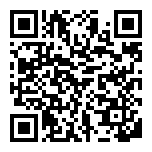 自主學習建議網站：ewant
每門課皆提供自主學習計畫書範例幫助學生快速擬定自主學習計畫
課程為為全線上學習，學生只須利用課餘閒暇時間進行學習
依序觀看完課程影片並完成所有線上測驗，取得成績並通過課程標準者可選擇另外付費獲取證書，做為學習成果之佐證。
14
[Speaker Notes: 對於真的不知從何開始的學生，本校與ewant網站合作，提供學生自主學習的方向範例，
希望藉此啟發、引導學生能真正的「自主」學習]
大學多元入學方案、學習歷程檔案（手冊27～29頁）
學習歷程檔案
二、各項資料採計
一、多元入學管道
一般學生主要入學管道
15
資料來源：大學招生委員會宣傳摺頁
27
[Speaker Notes: 第二個主題是學習歷程檔案
說到學習歷程檔案，要先介紹一下大學入學方案
大部分學生是「申請入學」或「個申」，個申第一階段就是利用學測分數申請去某校系面試。
「一階」通過之後，在第二階段面試時，大學教授就會審視學生的「學習歷程檔案」來決定這位申請者是否適合就讀他們系所。
簡言之，類似於以前我們所熟知的「備審資料」
差別在於，新課綱要求學生從「高一」就開始累積備審資料，
而不是高三才急就章。]
學習歷程檔案
學習歷程檔案為什麼重要？
備審資料
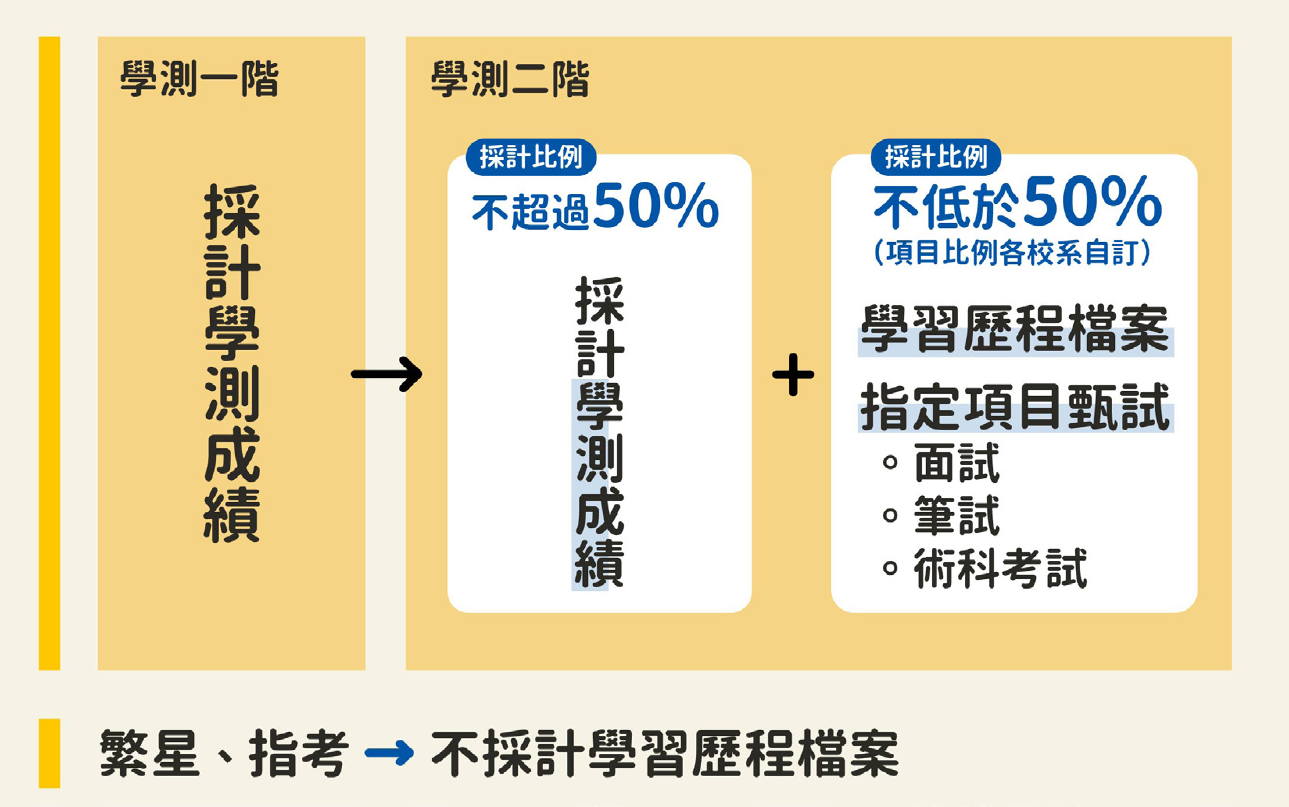 申請入學
[Speaker Notes: 第二個主題是學習歷程檔案
說到學習歷程檔案，要先介紹一下大學入學方案
大部分學生是「申請入學」或「個申」，個申第一階段就是利用學測分數申請去某校系面試。
「一階」通過之後，在第二階段面試時，大學教授就會審視學生的「學習歷程檔案」來決定這位申請者是否適合就讀他們系所。
簡言之，類似於以前我們所熟知的「備審資料」
差別在於，新課綱要求學生從「高一」就開始累積備審資料，
而不是高三才急就章。]
學習歷程檔案
學習歷程檔案包含六個項目：
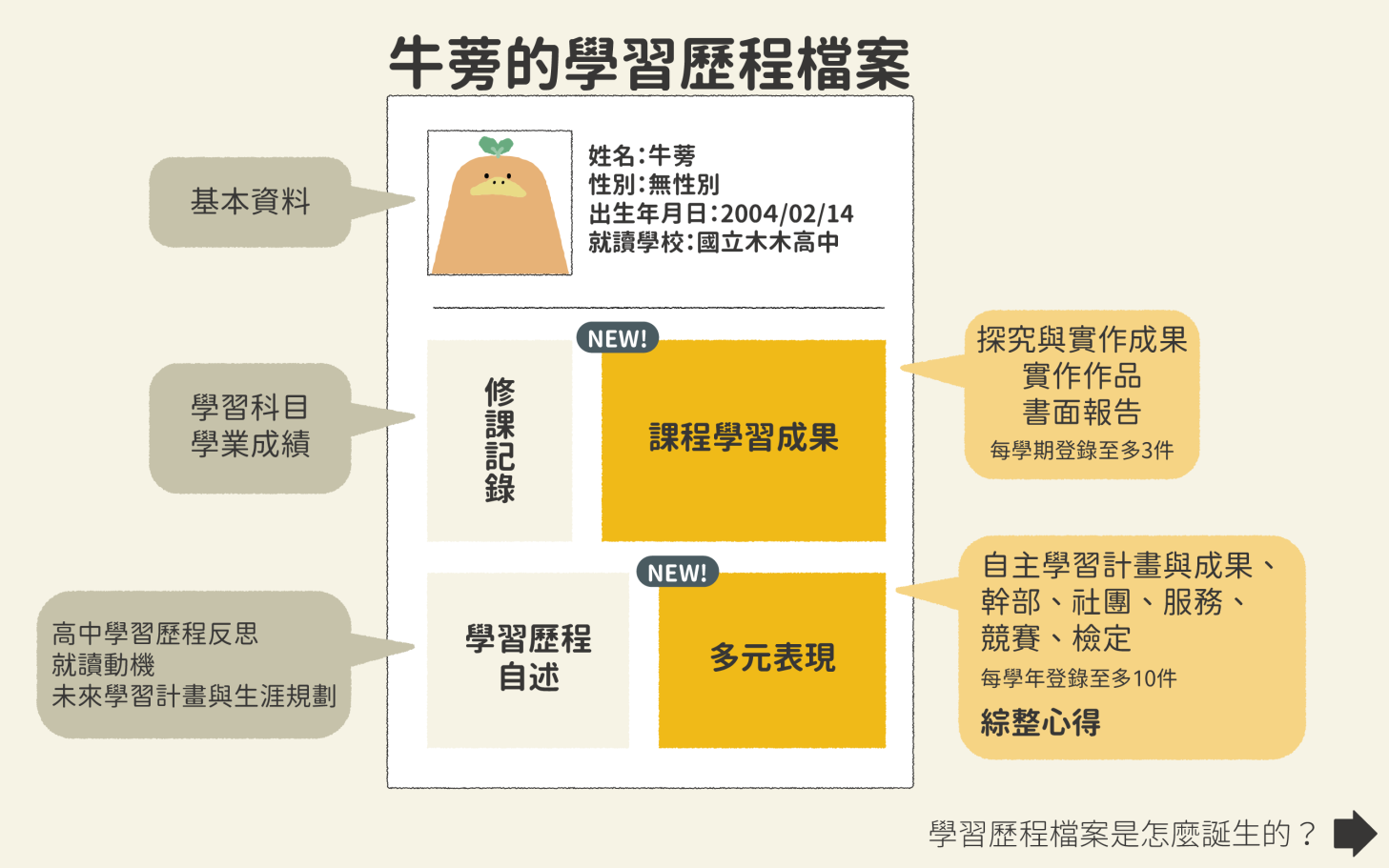 基本資料（校方上傳）
修課紀錄（校方上傳）
課程學習成果
多元表現
學習歷程自述
其他個別校系指定之資料
從高一開累積
依校系要求，報名時上傳
學習歷程檔案
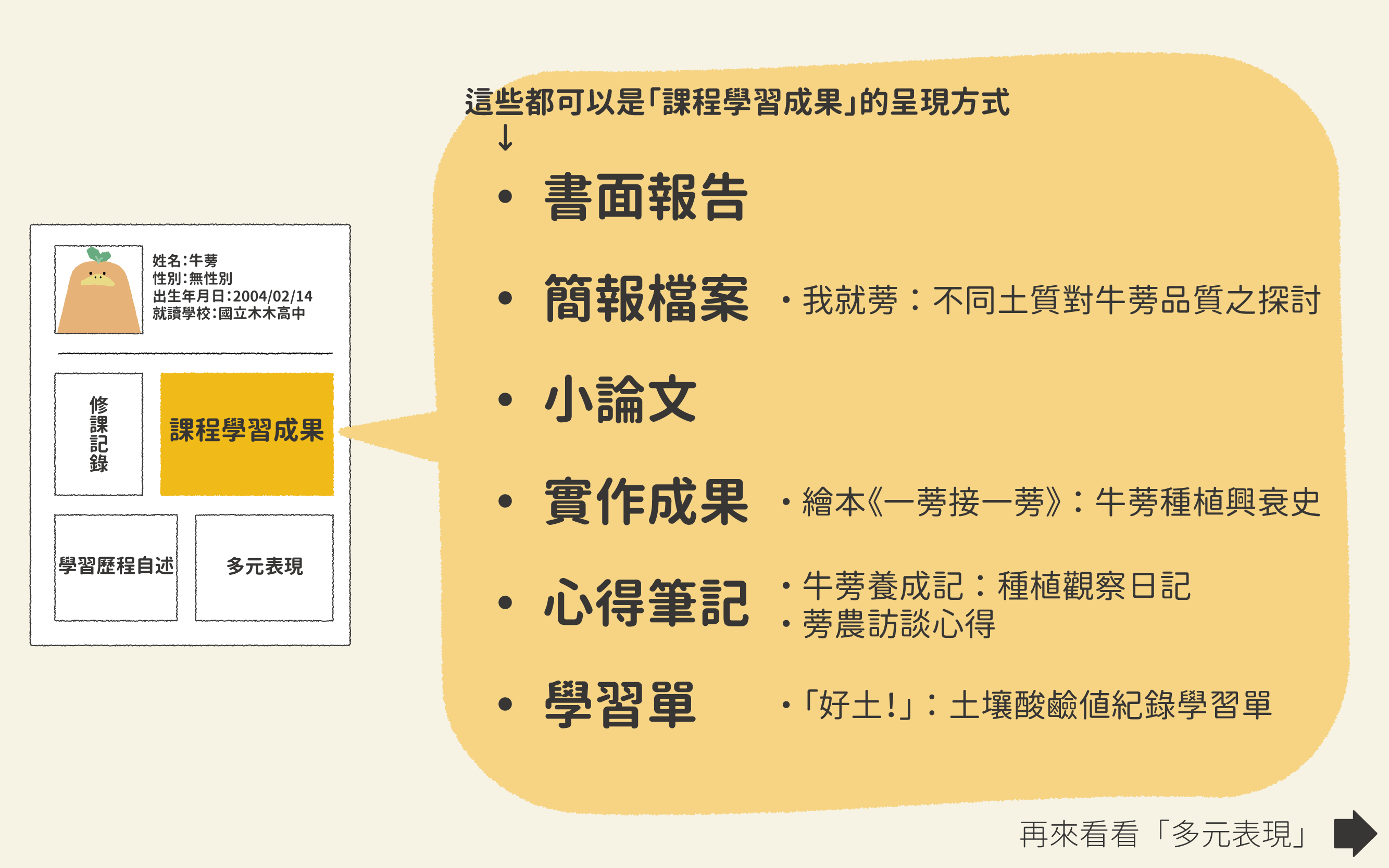 學習歷程檔案
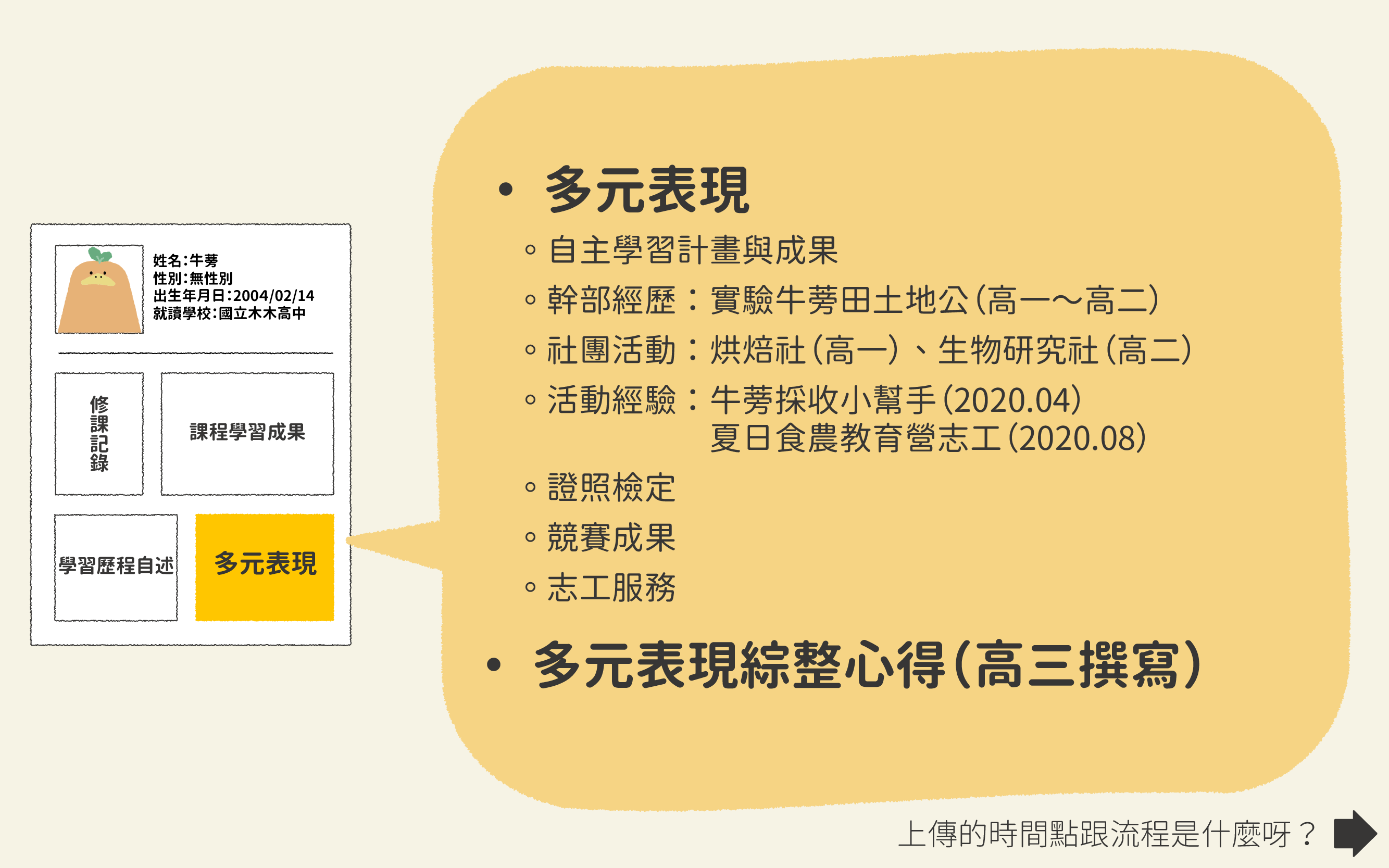 學習歷程檔案
6件/學期
20件/學年
學習歷程檔案
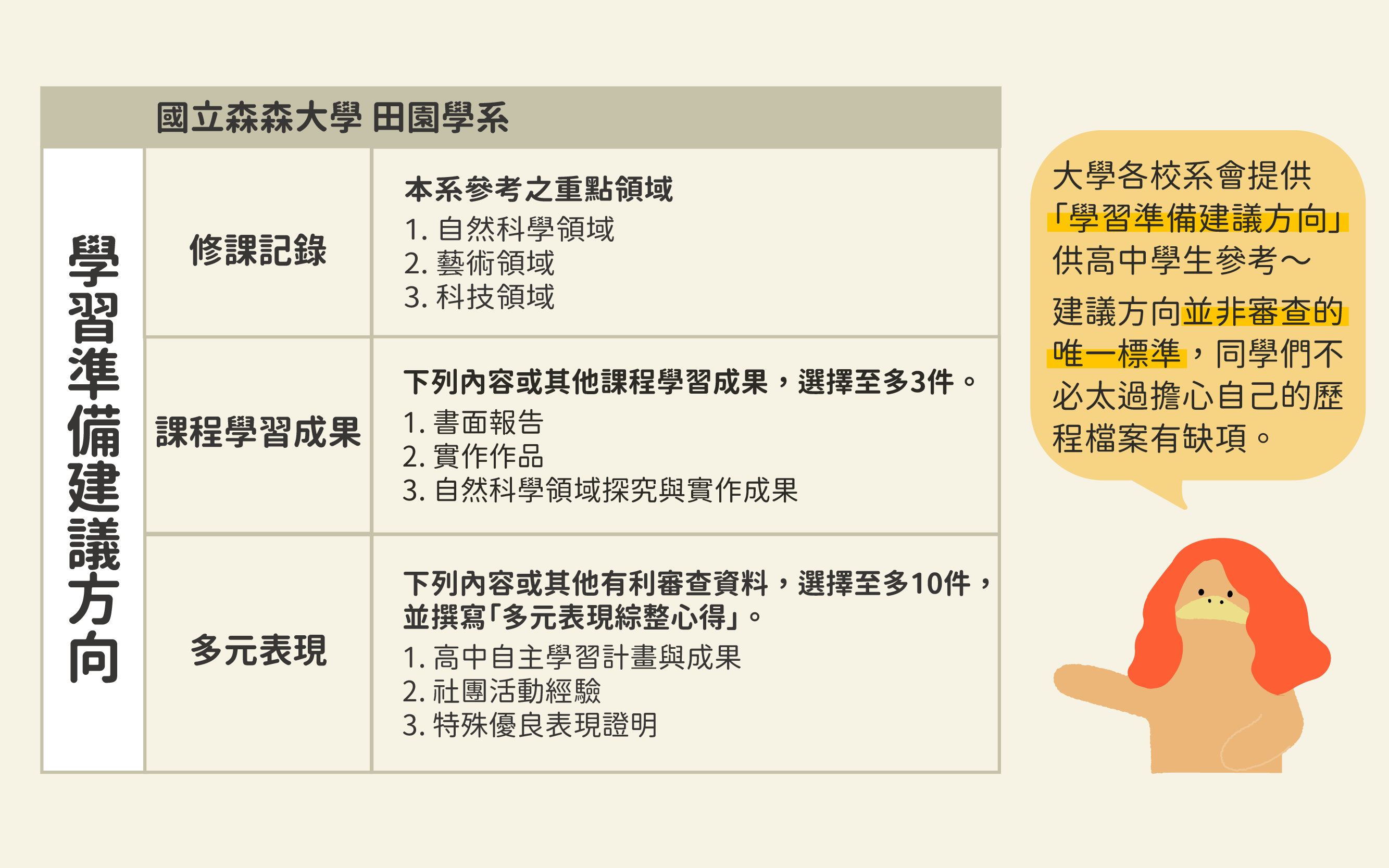 18學群簡介（手冊31～36頁）
18學群
認識自己，
方能認識人生！
22
31
大學選才與高中育才輔助系統
18學群
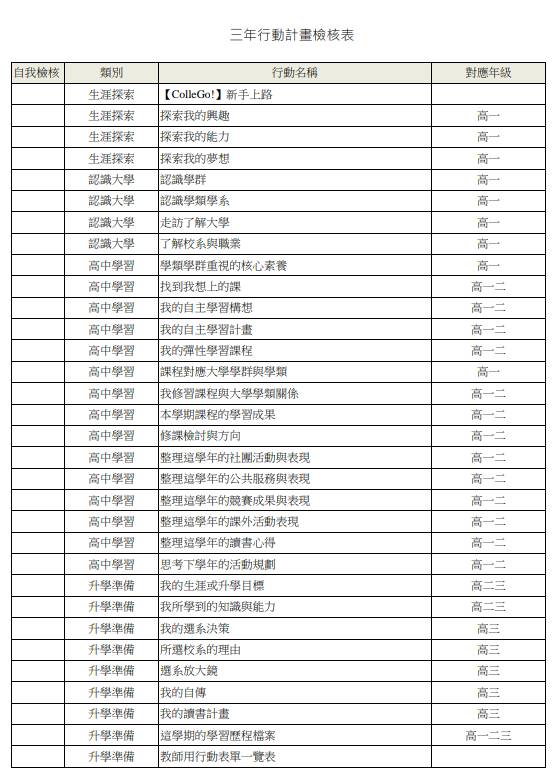 三年行動計畫檢核表
ColleGo! ：提供大學學群、學類及校系資訊，協助高中生優化學習歷程。
23
資料來源：ColleGo!
36
課程輔導諮詢實施與流程
課程輔導諮詢
教師
說明
學校課程地圖
對課程部分不了解
進行課程諮詢
小團體
    輔導
個別
    諮詢
學生填寫課程輔導諮詢紀錄表，
再供課程諮詢教師檢核、登載
課程
說明會
提供學生
學習歷程資訊
學生
興趣、性向、進路有疑問
進行生涯輔導
興趣與
   學習表
   現落差

興趣與
   家長期
   望落差
家長
說明課程與
升學進路關連
諮詢時刻：
　　　　　　　　　高一上：新生報到或暑期輔導起至開學後2週
　　　　　　　　　高一下：前學期選課前至該學期開學後2週
備註:課程輔導諮詢紀錄應放入學生學習歷程檔案，但未來申請入學大學方案暫不參酌。
24
資料來源：永春高中
24
109學年度高一課諮老師
課程輔導諮詢
25
七、問與答
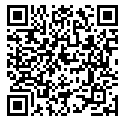 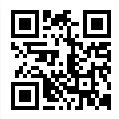 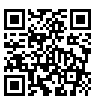 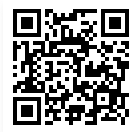 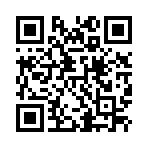 ★
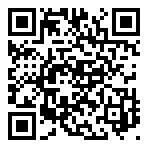 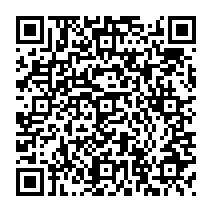 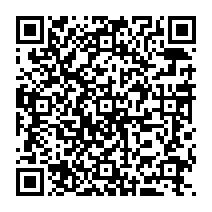 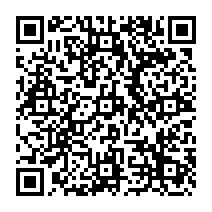 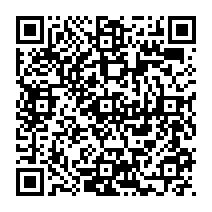 26
38
5
我是學生家長，我要做什麼？
瞭解學習歷程檔案的重要性。
透過孩子的課程學習成果，瞭解孩子在學校課程的學習情況
鼓勵孩子多元展能，積極參與各項學習活動， 發現自己的興趣，並找到生涯定向。
鼓勵
關心